Database ProcessingCS 451 / 551
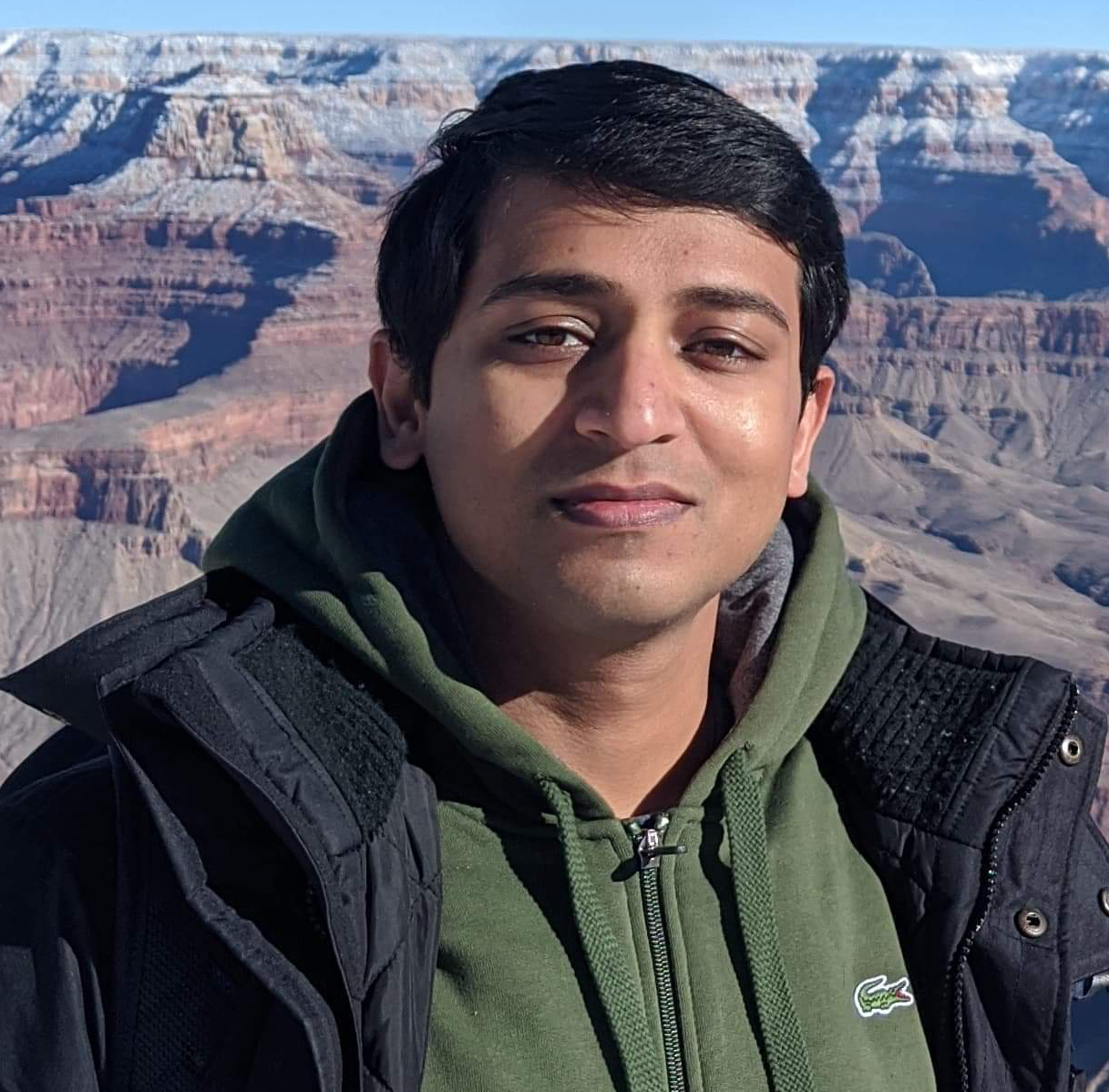 Lecture 11: 
Concurrency Control I
Suyash Gupta
Assistant Professor
Distopia Labs and ORNG
Dept. of  Computer Science
(E) suyash@uoregon.edu
(W) gupta-suyash.github.io
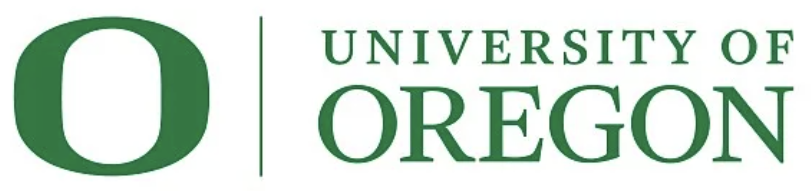 Assignment 2 is Out!Deadline: Nov 15, 2024 at 11:59pmAssignment 2 Presentations: Nov 19, 2024 from 8-11am during class and office hours. Presentation Slots releasing today.Assignment 3 will be released on Nov 16, 2024!Final Exam: Dec 13, 2024 at 8-10am
2
Presentation Guidelines
Set your presentation length to 5min. Time your presentation during practice!
Post presentation  5min Q/A.

Avoid reading from slides or any paper! Face the audience!

What to Present: 
The overall architecture   1min.
Cool things about your design  2min
Any interesting graphs or results  1min
Last slide: Individual contributions  1min

Try to capture your audience. Presentations are like selling your product!
3
Lecture 11: 
Concurrency Control
Transactions
Transactions are ubiquitous!

Examples: Banking, Online shopping, Trading, Social media, and so on.

Transaction is a collection of operations.

Transaction is a unit of program that reads and/or writes one or more data items.
5
Definitions and Notations
Database:
A collection of data-items or records (A, B, C, D, …).

Transactions:
A set of read/write operations:
R(A)  implies Read a data-item/record A.
W(A)  implies Write a data-item/record A.
6
ACID Properties for a Transaction
Atomicity: Either all operations of the transaction are reflected properly in the database, or none are.

Consistency: Execution of a transaction in isolation (that is, with no other transaction executing concurrently) preserves the consistency of the database.

Isolation: For every pair of concurrent  (executing at the same time) transactions Ti and Tj , either Ti finished execution before Tj started, or Ti started execution after Tj finished. 
Transactions are unaware of other transactions executing

Durability: Once a transaction completes successfully, any changes it made to the database should persist, even if there are system failures.
7
Atomicity
What do you think happens at DBMS after you execute a transaction?
8
Atomicity
What do you think happens at DBMS after you execute a transaction?
The transaction commits after completing all the operations!
The transaction aborts.
9
Atomicity
What do you think happens at DBMS after you execute a transaction?
The transaction commits after completing all the operations!
The transaction aborts.

What is meant by transaction commits or aborts?
10
Atomicity
What do you think happens at DBMS after you execute a transaction?
The transaction commits after completing all the operations!
The transaction aborts.

What is meant by a transaction commits or aborts?
Commits  The result of executing the transaction will persist.
Aborts  No trace of the transaction will exist.
11
Atomicity
DBMS guarantees atomicity.
From a user's point of view: a transaction always either executes all its operations or executes none at all.
12
Atomicity
How to provide support for atomicity in the DBMS?
13
Atomicity
How to provide support for atomicity in the DBMS?

Two ways:
Logging
Shadow Paging (not preferred)
14
Atomicity Support: Logging
15
Atomicity Support: Logging
A log is like a ledger or file that records all events or actions.

DBMS logs every action so that it can undo the actions of aborted transactions.

Essentially, you are noting down: 
All the operations that you executed.
Any record in memory/disk you added/deleted/modified.
And the order of performing these operations.

All of this information is also termed as undo records.

You may have heard of the black box in airplanes  A form of logging.

Audit Trail?  A form of logging.
16
Atomicity Support: Shadow Paging
17
Atomicity Support: Shadow Paging
DBMS creates copies of each page. 

Effects of a transaction are applied to a specific copy.

Only when the transaction commits, the page copy is made visible to others.

Clearly, extremely bad in performance!

Hard to maintain and page merge may be necessary.
18
Consistency
A transaction must preserve database consistency
If a transaction is run atomically in isolation starting from a consistent database, the database must again be consistent at the end of the transaction. 

Need to preserve the data integrity constraints like referential integrity, foreign key constraints, etc. 

Need to preserve application-dependent consistency constraints that are too complex to state using the SQL constructs for data integrity. 

Responsibility of the programmer who codes a transaction.

Notice that the C in ACID is the only one that is not under the control of the system!
Isolation
Users submit transactions.

Each transaction should execute as if it is running by itself.
20
Isolation
Users submit transactions.

Each transaction should execute as if it is running by itself. 

But running one transactions at a time will give poor performance.
21
Isolation
Users submit transactions.

Each transaction should execute as if it were running by itself. 

But running one transactions at a time will give poor performance.

With the prevalence of multi-core architecture, DBMS should take advantage of the multiple cores.

Concurrency permits interleaving the transaction operations. 
Interleaving transactions also permits running one transaction when another is waiting for some resource (I/O, user input, or fetching data from disk).

Need a mechanism to interleave transactions but make it appear as if they ran one-at-a-time.
22
Concurrent Transactions
Assume that these two transactions are undergoing concurrent execution.

What are the possible interleaving of these two transactions?
23
Concurrent Transactions
Before we determine possible inter-leavings, we need to do a bunch of tasks.

First, we need to know the possible set of values for A and B at the end of running these transactions (Say, initially A = B = 50):
A + B = 100 * 1.05 = 105
24
Concurrent Transactions
Next, we transform these transactions to the database perspective.

Specifically, we need to worry only about read/write operations as only those impact the database.
25
Concurrent Transactions
We need to worry only about read/write operations as only those impact the database.

So, we re-write these transactions as just a set of read/write operations.
26
Serial Execution
One legal interleaving is serial execution:

Either T1  T2, or T2  T1. 
Here, the notation T1  T2 states that first execute transaction T1, and then execute T2.
27
Serial Execution
Time
Time
28
Serial Execution
Serial execution is a legal interleaving:

It guarantees isolation.

But, serial execution does not take advantage of multi-core architecture.
29
Schedule
A schedule states the order of executing different operations of a transaction.


The following is a serial schedule as it does not interleave the operations of different transactions.
Time
30
Another Interleaving (I)
Is this a legal interleaving?
Time
31
Another Interleaving (I)
Is this a legal interleaving?

Yes!
Time
32
Another Interleaving (II)
Is this a legal interleaving?
Time
33
Another Interleaving (II)
Is this a legal interleaving?

No!

T1’s write(A) does not follow its read(A).
Time
34
Conflicting Transactions
Two transactions T1 and T2 if they concurrently access the same variable and at least one of that access is a write operation, then they conflict!
35
Conflicting Transactions
Interleaving concurrent transactions can lead to the following three anomalies:
Read-Write Conflicts (R-W)
Write-Read Conflicts (W-R)
Write-Write Conflicts (W-W)
36
Read-Write Conflict
Unrepeatable Read?
37
Read-Write Conflict
Unrepeatable Read: A transaction gets different values when reading the same object multiple times.

Say, initially A = 50.
38
Read-Write Conflict
Unrepeatable Read: A transaction gets different values when reading the same object multiple times.

Say, initially A = 50.
Output  50
39
Read-Write Conflict
Unrepeatable Read: A transaction gets different values when reading the same object multiple times.

Say, initially A = 50.
Output  50
40
Read-Write Conflict
Unrepeatable Read: A transaction gets different values when reading the same object multiple times.

Say, initially A = 50.
A = 100
41
Read-Write Conflict
Unrepeatable Read: A transaction gets different values when reading the same object multiple times.

Say, initially A = 50.
Output  100
42
Write-Read Conflict
Dirty Read?
43
Write-Read Conflict
Dirty Read: One transaction reads data written by another transaction that has not committed yet.

Say, initially A = 50.
44
Write-Read Conflict
Dirty Read: One transaction reads data written by another transaction that has not committed yet.

Say, initially A = 50.
Output  50
45
Write-Read Conflict
Dirty Read: One transaction reads data written by another transaction that has not committed yet.

Say, initially A = 50.
A = 100
46
Write-Read Conflict
Dirty Read: One transaction reads data written by another transaction that has not committed yet.

Say, initially A = 50.
Output  100
47
Write-Read Conflict
Dirty Read: One transaction reads data written by another transaction that has not committed yet.

Say, initially A = 50.
Output  150
48
Write-Read Conflict
Dirty Read: One transaction reads data written by another transaction that has not committed yet.

Say, initially A = 50.
Transaction T1 
has to be aborted
49
Write-Write Conflict
Lost Update?
50
Write-Write Conflict
Lost Update  One transaction overwrites uncommitted data from another uncommitted transaction.

Say, initially A = 50.
51
Write-Write Conflict
Lost Update  One transaction overwrites uncommitted data from another uncommitted transaction.

Say, initially A = 50.
Output  50
52
Write-Write Conflict
Lost Update  One transaction overwrites uncommitted data from another uncommitted transaction.

Say, initially A = 50.
Output  50
53
Write-Write Conflict
Lost Update  One transaction overwrites uncommitted data from another uncommitted transaction.

Say, initially A = 50.
A = 100
54
Write-Write Conflict
Lost Update  One transaction overwrites uncommitted data from another uncommitted transaction.

Say, initially A = 50.
A = 100

Previous update missed!
55
Write-Write Conflict
Lost Update  One transaction overwrites uncommitted data from another uncommitted transaction.

Say, initially A = 50.
A = 100

B = 100
56
Write-Write Conflict
Lost Update  One transaction overwrites uncommitted data from another uncommitted transaction.

Say, initially A = 50.
A = 100

B = 150
57
Write-Write Conflict
Lost Update  One transaction overwrites uncommitted data from another uncommitted transaction.

Say, initially A = 50.
This leads to unexpected results of 100,150 when it should have been 150, 150.
A = 100

B = 150
58
Isolation Support: Concurrency Control
A concurrency control protocol lays down the mechanism for the DBMS to decide a legal/valid schedule of transactions.

What are the types of concurrency control protocols?
59
Isolation Support: Concurrency Control
A concurrency control protocol lays down the mechanism for the DBMS to decide legal/valid schedule of transactions.

What are the types of concurrency control protocols?

Pessimistic: Prevent problems from arising in the first place.
60
Isolation Support: Concurrency Control
A concurrency control protocol lays down the mechanism for the DBMS to decide legal/valid schedule of transactions.

What are the types of concurrency control protocols?

Pessimistic: Prevent problems from arising in the first place.

Optimistic: Assume that conflicts are rare; deal with them after they occur.
61
Isolation Support: Concurrency Control
A concurrency control protocol lays down the mechanism for the DBMS to decide legal/valid schedule of transactions.

What are the types of concurrency control protocols?

Pessimistic: Prevent problems from arising in the first place.

Optimistic: Assume that conflicts are rare; deal with them after they occur.

But, how does a concurrency control protocol determine a valid schedule?
62
Serializable Schedules
Serial Schedule  A schedule that does not interleave the operations of different transactions.

Equivalent Schedule  For any database state, the effect of executing the first schedule is identical to the effect of executing the second schedule.

Serializable Schedule?
63
Serializable Schedules
Serial Schedule  A schedule that does not interleave the operations of different transactions.

Equivalent Schedule  For any database state, the effect of executing the first schedule is identical to the effect of executing the second schedule.

Serializable Schedule  A schedule that is equivalent to some serial execution of the transactions (serial schedule).
64
Serializable Schedules
Serial Schedule  A schedule that does not interleave the operations of different transactions.

Equivalent Schedule  For any database state, the effect of executing the first schedule is identical to the effect of executing the second schedule.

Serializable Schedule  A schedule that is equivalent to some serial execution of the transactions (serial schedule).

If each transaction preserves consistency, then the corresponding serializable schedule preserves consistency!
65
Isolation Levels vs. Consistency Levels
66
Isolation Levels vs. Consistency Levels
67
Isolation Levels vs. Consistency Levels
68
Isolation Levels vs. Consistency Levels
More simply said:
Whenever you talk about transaction isolation, you will be talking about isolation levels.

Whenever you talk about individual operations like read/write, you will talk about consistency levels.
69
Serializable Isolation Level
Also known as serializability.

The ability of a DBMS to run transactions in parallel, but in a way that they are running, serially, that is, one after another.

Thus, if the DBMS can ensure a serializable schedule for a set of transactions, then we say that the DBMS is offering serializability or serializable isolation level.
70
Levels of Serializability
Conflict Serializability
Most DBMS try to support this.

View Serializability
No DBMS can do this!
71
Dependency Graphs
Help to determine the level of serializability among other things.

How can you create a dependency graph?
72
Dependency Graphs
Help to determine the level of serializability among other things.

How can you create a dependency graph?

One node per transaction.

Add an edge from transaction Ti to transaction Tj if you the following are met: 
An operation Oi of Ti conflicts with an operation Oj of Tj.
Oi appears earlier in the schedule than Oj.

Also known as precedence graph.
73
Dependency Graphs Example I
T1
T2
Time
74
Dependency Graphs Example I
T1
T2
T2 depends on T1
Time
W-R and W-W Conflicts
75
Dependency Graphs Example II
T1
T2
Time
76
Dependency Graphs Example II
T1
T2
Time
W-R and W-W Conflicts
77
Dependency Graphs Example II
T1
T2
Time
Conflict Cycle!
W-R and W-W Conflicts
78
Conflict Serializability
79
Conflict Serializability
Two schedules are conflict equivalent if and only if:
They involve the same actions of the same transactions.
Every pair of conflicting actions is ordered the same way. 

A schedule S is conflict serializable if S is conflict equivalent to some serial schedule. 

You can transform a conflict serializable schedule S into a serial schedule by swapping consecutive non-conflicting operations of different transactions.

A schedule is conflict serializable iff its dependency graph is acyclic.
80
Conflict Serializability: Example I
T1
T2
Time
Is this conflict serializable?
81
Conflict Serializability: Example I
T1
T2
Time
Is this conflict serializable?

Yes!
82
Conflict Serializability: Example II
T1
T2
Time
Is this conflict serializable?
83
Conflict Serializability: Example II
T1
T2
Time
Is this conflict serializable?

No!
84
Conflict Serializability: Example III
T1
T2
T3
Time
Is this conflict serializable?
85
Conflict Serializability: Example III
T1
T2
T3
Time
Is this conflict serializable?
86
Conflict Serializability: Example III
T1
T2
T3
Time
Is this conflict serializable?
87
Conflict Serializability: Example III
T1
T2
T3
Time
Is this conflict serializable?

Is this equivalent to a serial schedule?

Yes! {T2, T1, T3}
T2 should run before T3!
88
Conflict Serializability: Example IV
T1
T2
Time
Is this conflict serializable?
89
Conflict Serializability: Example IV
T1
T2
Time
Is this conflict serializable?

No!
90
Determining Serializability Order from Dependence Graph
91
Determining Serializability Order from Dependence Graph
Dependence graph only dictates the dependency between the transactions.

To find the serializability order of these transactions, you run topological sort.

Can there be multiple possible serializability orders?
92
Determining Serializability Order from Dependence Graph
Dependence graph only dictates the dependency between the transactions.

To find the serializability order of these transactions, you run topological sort.

Can there be multiple possible serializability orders?
Yes!
Not every pair of transactions are dependent on each other.
93
Determining Serializability Order from Dependence Graph
T1
T2
T3
Serializability order: {T3, T1, T2}
94
Determining Serializability Order from Dependence Graph
T1
T4
T3
T2
Serializability order?
95
Determining Serializability Order from Dependence Graph
T1
T4
T3
T2
Serializability orders: {T3, T1, T4, T2} or 				{T3, T4, T1, T2}
96
View Serializability
97
View Serializability
View Serializability essentially states that if the output of a schedule matches the expectation, then the schedule is view serializable even if it is not conflict serializable.

Formal Definition: Schedules S1 and S2 are view equivalent if
T1 reads initial value of A in S1, then T1 also reads initial value of A in S2. 
T1 reads value of A written by T2 in S1, then T1 also reads value of A written by T2 in S2 .
T1 writes final value of A in S1, then T1 also writes final value of A in S2 .
98
View Serializability
View Serializability essentially states that if the output of a schedule matches the expectation, then the schedule is view serializable even if it is not conflict serializable.

Formal Definition: Schedules S1 and S2 are view equivalent if
T1 reads initial value of A in S1, then T1 also reads initial value of A in S2. 
T1 reads value of A written by T2 in S1, then T1 also reads value of A written by T2 in S2 .
T1 writes final value of A in S1, then T1 also writes final value of A in S2 .

View Serializability supports more schedules than Conflict Serializability.
99
View Serializability
T1
T2
T3
Time
Blind Writes as writes take place without reading.
100
View Serializability
T1
T2
T3
Time
101
View Serializability
T1
T2
T3
Time
102
View Serializability
T1
T2
T3
Time
103
View Serializability
T1
T2
T3
Time
104
View Serializability
T1
T2
T3
Time
Is this conflict serializable?

No!
105
View Serializability
T1
T2
T3
Time
Is this view serializable?
106
View Serializability
View 
Equivalent 
Schedules
Time
Is this view serializable? Yes!
107